Migrationsprocessen i praktiken
Förordnandet
Tre olika typer:

Förordnande från listan – telefonsamtal

Förordnande från listan – dataförordnande

Begärda förordnanden

Asylsökandes val av biträde skall godtas, om det inte finns särskilda skäl mot det (26 § Rättshjälpslagen)
Respekteras den asylsökandes val av biträde?
Nja. Bara om det inte blir problem med visionen ”kortare väntan”.

”NN godtar ett annat biträde om biträdet som han/hon önskat inte går att nå eller inte har möjlighet att vara med på det planerade utredningstillfället.”
Första mötet
Viktigaste mötet under hela processen?

Noggrann presentation. Förklara roll och att biträdet inte är ”Migrationsverkets advokat”

Förklara grunderna i asylprocessen, steg för steg.

Gå igenom grunderna för att få uppehållstillstånd.
Skyddsbehov (framåtsyftande bedömning!)
Ömmande omständigheter

Gå igenom huvuddragen av asylskälen
Kontrollera eventuella fel i ansökningsprotokollet

Genomgång av kommande asylutredning
1. Identitet
2. Resväg
3. Asylskäl
4. Vikt av att vara detaljerad

Genomgång av bevisbördans placering, vikten av skriftlig bevisning, eventuella läkarintyg m.m.

Förklara problematiken med tolkar
Egna ”utredningsåtgärder”
Inläsning av landinformation

Lifos

ECOI – ”European Country of Origin Information Network”
www.ecoi.net
Ref World – UNHCR
www.refworld.org
Google!

Eventuell sammanställning av bevisning före utredning
Inhämta underlag för eventuell tortyrskadeutredning?

Läkarintyg skall ”indikera” tortyrskador RCI 20/2012, MIG 2012:2 och RC mot Sverige

Förekomst av tortyr innebär ”presumtion” för skyddsbehov (se tex. Skyddsgrundsdirektivet art 4.4 och RC mot Sverige) 

Inhämta UNRWA-registrering för statslösa palestinier?

Rättschefens kommentar angående FF och RD för statslösa palestinier, Lifos 31329, EU-domstolens dom C-364/11 El Kott mfl. och MIG 2013:19

Begär ambassadsutredning?
Gissa ambassadsvaret!
Fråga ställs till Sveriges ambassad i Islamabad angående om en viss organisation är terrorklassad eller inte. Vilket är svaret från förtroendeadvokaten och vilket är text från Wikipedia?

“…Baloch Republican Party (BRP), a broke away faction of the Jamori Watan Party (JWP) of late Nawab Akbar Khan Bugti” och “Baluchistan Students Organization (BSO) was founded in 1967, as a replacement of Warna Wannda Gal (the educated youth forum), that was founded in 1961 in Quetta”. 

”…Baloch Republican Party (BRP), a broke-away faction of the Jamori Watan Party (JWP) of late Nawab Akbar Khan Bugti” och ”Originally, the BSO, founded for the first time on 26th November, 1967, was a replacement of the Warna Wannda Gal (The Educated Youth Forum) that was founded in 1961 in Quetta”
Förtroendeadvokaten:

“…Baloch Republican Party (BRP), a broke away faction of the Jamori Watan Party (JWP) of late Nawab Akbar Khan Bugti” och “Baluchistan Students Organization (BSO) was founded in 1967, as a replacement of Warna Wannda Gal (the educated youth forum), that was founded in 1961 in Quetta”. 

Wikipedia:

”…Baloch Republican Party (BRP), a broke-away faction of the Jamori Watan Party (JWP) of late Nawab Akbar Khan Bugti” och ”Originally, the BSO, founded for the first time on 26th November, 1967, was a replacement of the Warna Wannda Gal (The Educated Youth Forum) that was founded in 1961 in Quetta”
Tolkning
Detaljerad och levande beskrivning? Tolkningen på Migrationsverket
Migrationsverket och domstolarna lägger stor vikt vid en detaljerad och sammanhängande utsaga. Berättelsen får inte vara vag eller oklar.

Kvalitet på tolkning blir avgörande.

Exempel: Tolkning av politiskt aktiv marockansk asylsökandes beskrivning av sina politiska aktivitet i Marocko. Tolken kom inte från Marocko och kunde inte dialekten, men ansåg ändå att han/hon hade kompetens att tolka. 

Ungefär vad NN ville säga och hur protokollet såg ut, i valda delar:
Protokollet: ”De ringde mig den 17 februari på torsdagen för att vara med i första mötet. För att kunna skriva vad vi vill ha och visa det för folket Jag krävde att eftersom jag inte har politisk bakgrund, jag var en vanlig människa som jobbade bara för att kunna fortsätta leva. Mina tankar var att den här rörelsen, vad ska den leda till. Mina tankar var att förbättra samhället eller något annat. Och de sa till mig, jo att förbättra.”


NN: ”Jag kontaktades på telefon torsdagen den 17 februari och kunde vara med på första mötet samma dag. Vi skrev ett politiskt manifest med krav på reformer i landet. Jag har själv ingen politisk bakgrund och hade ett vanligt arbete för att ha en inkomst. Jag ansåg dock att det var nödvändigt med politiska reformer i landet. Jag ville emellertid inte att rörelsen skulle vara extrem eller kräva regimens avgång, endast att statsskicket skulle reformeras. De andra personerna i rörelsen var eniga om att det skulle vara en reformistisk rörelse, inte en revolutionär rörelse.”
NN: ”Regimen började nu ge sken av att godkänna vissa av våra krav, men detta stämde inte med verkligheten. Den 9 mars deklarerade kungen att lagarna skulle reformeras i vissa delar. Vi krävde att konstitutionen skulle förändras på så sätt att konstitutionell monarki skulle införas, korruption inom samhället skulle motverkas och alla politiska fångar skulle släppas fria.”

Protokollet: ”Regimen godkände vår lista som grund men det visade sig att det inte stämmer. Och då kom den 9 mars för att göra förbättringar inom lagarna. Vi begärde att vi ska styra landet, inte kungen. Korporation inom samhället och att alla anhållna politiska fångar och arresterade ska vara fria. Politiska fångar som sagt och det stod att de ska var fria. ”

NN: ”Formellt sett har kvinnors situation förbättrats men inte i verkligheten. Regimen började ge sken av att gå med på våra krav i manifestet, men egentligen skedde det ingen förändring.”

Protokollet: ”Det syns att kvinnor och män har rättigheter men den syns inte i verkligheten. Regimen började leka med oss. Det som syns att han är godkänd det var vår lista.”
Den mest vilseledande frågan i hela asylprocessen, i vart fall för migrationsdomstolen
”Har du förstått tolken bra under utredningen?”


INGEN som helst garanti för bra och korrekt tolkning. Naturligt att man förstår sitt eget språk, men detta säger ingenting om tolkens kompetens och förmåga att tolka till bra svenska på ett exakt och detaljerat sätt.


NN svarade ja på frågan…
Hur motverkar vi biträden liknande situationer?
Avbryt utredning om klienten inte är nöjd.

Vill inte klienten avbryta pga. långa väntetider, se till att din upplevelse av bristande tolkning protokollförs.

Gå igenom protokoll noggrant tillsammans med klienten.

Begär ny utredning om innehållet i protokollet är för bristfälligt.

Påtala brister i tolkning för Migrationsverket så att tolkningen (förhoppningsvis) reklameras och inte används mer.
Språkanalyser och rättssäkerhet
Språkanalyser är avgörande i många asylärenden. Enligt MIG 2011:15 kan språkanalyser ha ett ”betydande bevisvärde” beroende på omständigheterna i det enskilda fallet.

MEN trots detta får vi biträden får inte förhöra analytikern. Unikt med anonyma sakkunniga/vittnen inom svensk rättsskipning? Förutom ambassadförfrågningar då… 

Exempel på hur fel det kan bli:
En asylsökande – tre språkanalyser
Språkanalys 1:

Slutsats: Sannolikt att personen kommer från Afghanistan.

Motivering: Det är sannolikt att vederbörande har språklig bakgrund i Afghanistan, närmare bestämt i den sydöstra delen av landet. Denna bedömning baseras på fonologiska, grammatiska och lexikala egenskaper i personens tal som är typiska för denna region. Personen talar pashto på modersmålsnivå, grammatiskt korrekt. Fonologiskt sett talar personen södra dialekten av pashto med ett uttal som är typiskt exempelvis för provinserna Khost, Patika, Paktya. 

Vederbörande uppvisar god kännedom om den uppgivna provinsen Khost och om Afghanistan.
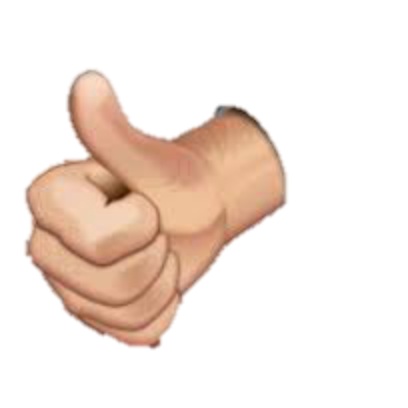 Språkanalys 2:
Slutsats: Högst sannolikt att personen kommer från Afghanistan.

Motivering: Det är högst sannolikt att personen har språklig bakgrund i Afghanistan. Detta baseras på grammatiska, lexikala och fonologiska egenskaper i personens tal. Vederbörande talar pashtu på modersmålsnivå med den dialekt som talas i östra Afghanistan och provinser som Khost och Paktia. 

Vederbörande visar relativt goda realiakunskaper.
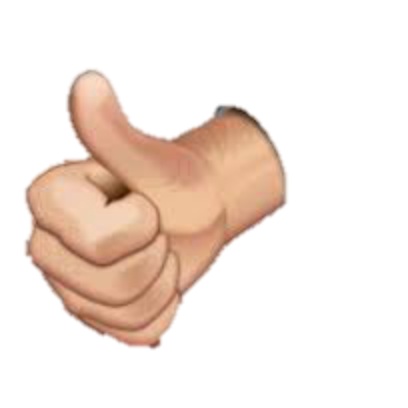 Språkanalys 3:
Slutsats: Personen hör uppenbarligen inte hemma i Afghanistan.

Motivering: Personen, som är en man, talar pashtu på inspelningen. Han talar språket på modersmålsnivå. Han säger att han kommer från provinsen Khost i Afghanistan. Han talar sådan pashtu som uppenbarligen inte hör hemma i Afghanistan. Han talar sådan pashtu som med stor sannolikhet hör hemma i NWFP i Pakistan. 
 
Personen talar sådan pashtu som talas av Afridi-folket i områdena Miranshah och Khyber Agency i NWFP i Pakistan. 

Personen har bristfälliga kunskaper om provinsen i Khost i Afghanistan.
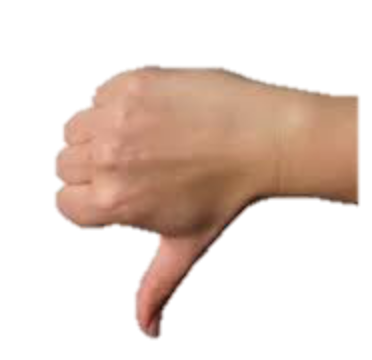 Vilken av analyserna hade ett ”betydande bevisvärde”?
Särskilt ömmande omständigheter
Ny lagstiftning sedan 1 juli 2014
Barn får uppehållstillstånd på grund av ”särskilt ömmande omständigheter”

5 kap. 6 § Om uppehållstillstånd inte kan ges på annan grund, får tillstånd beviljas en utlänning om det vid en samlad bedömning av utlänningens situation finns sådana synnerligen ömmande omständigheter att han eller hon bör tillåtas stanna i Sverige. Vid bedömningen ska utlänningens hälsotillstånd, anpassning till Sverige och situation i hemlandet särskilt beaktas.

För barn får uppehållstillstånd enligt första stycket beviljas om omständigheterna är särskilt ömmande. Lag (2014:433).
Syftet med lagändringen
Prop. 2013/14:216:

Sid 1: ”Syftet med förslagen är att ytterligare lyfta fram barnrättsperspektivet och framhålla principen om barnets bästa samt därmed möjliggöra att fler barn ska kunna omfattas av bestämmelserna och beviljas uppehållstillstånd.”
Exemplifiering i Prop. 2013/14:216, sidan 20
Medicinskt tillstånd som kräver avancerad vård, och det är oklart om det finns tillgång till vård i hemlandet.

Svårartad sjukdom och det är konstaterat att ett uppbrott på ett avgörande sätt skulle få märkbara negativa konsekvenser för barnets sjukdomstillstånd.

Svåra traumatiska händelser i hemlandet som inte konstituerar skyddsbehov, men där dessa händelser har orsakat barnet allvarliga besvär och ett återvändande till miljön i hemlandet påtagligt skulle förvärra besvären.

Olycka eller annat allvarligt tillbud som inträffat i Sverige och barnet är i behov av fortgående vård som inte är av övergående natur.

Barnet är omhändertaget av sociala myndigheter.
och…anknytning till Sverige!
Barnet saknar nätverk i hemlandet och har fått ett nätverk i Sverige och att avsaknaden av detta nätverk allvarligt skulle äventyra barnets framtida psykosociala utveckling.

Vistelsetiden i sig är en omständighet som kan komma att beaktas när det gäller barnets anpassning till Sverige. Det är barnets anknytning till Sverige som är det väsentliga i detta sammanhang.
Mer om anknytning till Sverige
Oftast det viktigaste skälet i preskriberade ärenden med lång vistelsetid, som dock ofta i huvudsak är illegal.

Tydligt i proppen:

Sidan 20: ”I den sammantagna bedömningen bör även ett underårigt barns bristande möjligheter att påverka sin egen situation och vistelse i Sverige kunna beaktas.”

= illegal vistelsetid skall beaktas
(artikel 8 i Europakonventionen och MIG 2012:13)

Vistelsetid är i sig inte avgörande, utan anknytningen. Vistelsetiden torde dock ha starkt samband med anknytningen…
Vilken anknytning krävs för uppehållstillstånd?
Saknas hittills praxis från Migrationsöverdomstolen, men…

Mål UM 9254-13 fick prövningstillstånd redan i april 2014. Målet gäller ”Fråga om utvisning av en flicka som vistats i Sverige med sin familj under fem år är proportionerligt eller om det finns grund för att bevilja uppehållstillstånd.”
I den långa väntan på MiÖD…
Migrationsverkets ”Rättsligt ställningstagande angående prövning och bedömning av barns ärenden om uppehållstillstånd enligt 5 kap. 6 § och 12 kap. 18 § första stycket 3 utlänningslagen” - RCI 15/2014, Lifos 33228.

Sidorna 4-5 berör anpassning till Sverige:
Anpassning som skett under illegal vistelsetid kan inte bortses ifrån, men en anpassning under legal vistelsetid ger större tyngd.
Anpassning under högstadie- eller gymnasietid är många gånger större än för yngre barn.
Omständigheter att ett barn har levt gömt, flyttat ofta eller har bott på samma ställe kan påverka anknytning.
Starka band till hemlandet kan påverka.
Praxis från underrätterna
Minst tio avgjorda mål rörande särskilt ömmande omständigheter och anpassning till Sverige.


3-5 års vistelse och anpassning. Fyra mål,  ett bifall och tre avslag.

6-8 års vistelse och anpassning. Sex mål, alla bifall.


= de flesta barnfamiljer med god anknytning och preskriberade utvisningsbeslut borde beviljas tillstånd?
Det offentliga biträdets egna åtgärder
Visa anknytning och ömmande skäl med skriftlig bevisning:

Läkarintyg.
Intyg från psykolog eller kurator.
Intyg från skola och förskola som berör anknytning.
Handlingar som visar aktivitet i föreningar, idrottsklubbar etc.
I övrigt kreativa sätt att bevisa anknytning, alla barns situation är unik.

= argumentera för samlad bedömning
Rättsligt ställningstagande angående metod för prövning av tillförlitlighet och trovärdighet. RCI 09/2013 (Lifos 30453)
Den asylsökande skall enligt sid. 9:

Ges möjlighet att förklara eventuella tillförlitlighetsbrister. 

Skall ges möjlighet att förklara ”motstridiga, vaga och osammanhängande påståenden”.

Skall uppmanas att förklara vaga uppgifter mer i detalj.